Diritti e aspettative di audit
(formazione)
Descrizione
La formazione su diritti e aspettative di audit fornirà ai titolari di distributori/agenti una migliore comprensione di cosa significa essere sottoposti a audit (da parte di un produttore o del relativo revisore esterno designato), come prepararsi e cosa aspettarsi durante un audit.
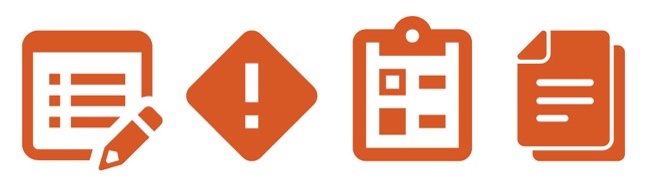 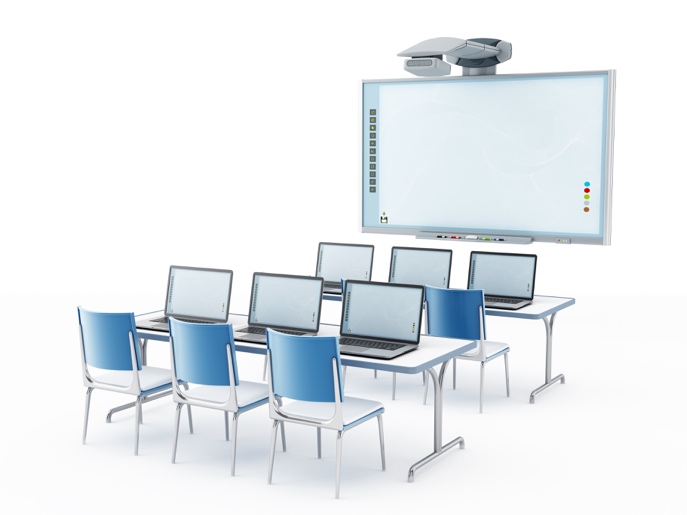 Benefici
Questa formazione aiuterà a comprendere meglio il processo di audit complessivo e a prepararsi per un audit di successo, riducendo al minimo l'interruzione dell'attività e migliorando i rapporti con i produttori.
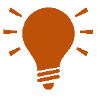 Istruzioni
Assicurarsi che i dipendenti idonei ricevano e comprendano la formazione su diritti e aspettative di audit.
Garantire che tutti i dipendenti responsabili dei contatti e della trasmissione di informazioni agli auditor abbiano familiarità con le aspettative per il rispetto delle richieste di audit.
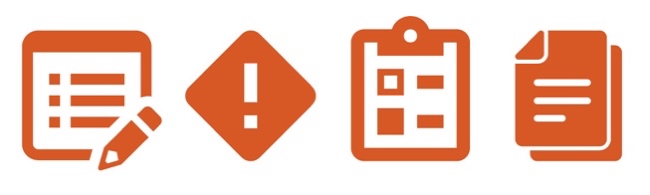 Altra documentazione da considerare
 Codice di Condotta
 Linee guida relative a libri e registri contabili
 Formazione su anti-concussione e anti-corruzione
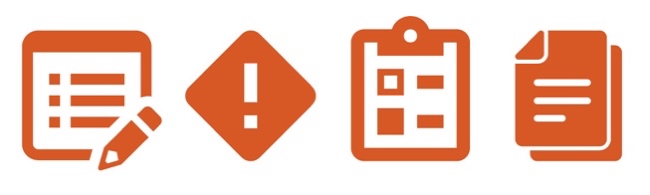 1
Diritti e aspettative di audit
?
?
?
?
?
Introduzione
?
?
?
Perché siamo sottoposti a audit? 
I produttori esercitano i diritti di audit per garantire la conformità generale da parte dei loro partner commerciali esterni e per contribuire a identificare e mitigare i potenziali rischi. Nella maggior parte dei casi, gli audit sono condotti per contribuire a promuovere un rapporto di lavoro migliore e più efficiente tra il produttore e i soggetti terzi interessati. Di solito, gli accordi tra distributori e produttori includono una clausola di "diritti di audit" che conferma l'impegno del distributore a rispettare una richiesta di audit.

Qual è lo scopo di un audit? 
Un produttore richiede un audit al fine di valutare e comprendere (attraverso richieste e analisi di documenti e transazioni) i programmi, le politiche, le procedure e controlli interni di conformità sulle attività che possono essere soggette a rischi di corruzione. Questo processo aiuta a garantire che agiamo con integrità, oltre a svolgere le attività nel rispetto degli accordi scritti e in modo conforme. 

Come sono utilizzati i nostri dati e le nostre informazioni? 
In genere, un produttore svolge gli audit di terze parti tramite team interni con esperienza significativa in questo tipo di attività o revisori esterni. Probabilmente i team interni sono composti da membri delle funzioni di Audit interno o Conformità del produttore. I team di audit di questo tipo sono probabilmente molto esperti nella gestione di informazioni e dati sensibili di terze parti. Ci si può aspettare che si comportino in modo professionale e condividano i dati o le informazioni solo in base alla necessità. I dati e le informazioni raccolti a fini di audit non sono condivisi con le parti commerciali interessate per motivi diversi dalla comunicazione dei risultati dell'audit.
?
?
?
?
?
Introduzione
?
?
?
Quali sono gli obiettivi di un audit? 
1. Garantire la conformità con la normativa anti-concussione e anti-corruzione ("ABAC"), che include le seguenti aree di interesse:
Tipi di transazioni finanziarie e attività relative alla conformità.
Libri e registri accurati e completi.
Controlli interni e governance adeguati.
2. Aiutare a identificare
Fattori di rischio.
Potenziali aree di miglioramento.

Quali sono i vantaggi che derivano da un audit? 
Gli audit aiutano a identificare potenziali problemi o aree di rischio a cui possiamo porre rimedio e/o migliorare. Al termine dell'audit, riceveremo le necessarie raccomandazioni per migliorare le funzioni aziendali del programma di conformità, che ci consentiranno di far crescere il business e mitigare i rischi. Un audit può anche aiutare ad aprire un altro canale di comunicazione con i produttori e aiutare a migliorare le nostre relazioni con i principali partner commerciali.
Preparazione e aspettative di audit
La preparazione e le aspettative generali dell'audit possono includere: 
Visita in loco
In genere, fa parte dell'audit una visita in loco presso gli uffici e/o sedi operative. Anche se ospitare un team presso la sede può risultare problematico, questo è spesso il modo più efficiente per il produttore o il revisore esterno designato di completare l'audit rapidamente e con il minimo disturbo per l'attività.
Solitamente, il team richiede:
Un ufficio privato o una sala riunioni
Trasparenza nelle discussioni
Le discussioni con i revisori devono essere aperte e oneste. Non ci sono risposte sbagliate.
I dipendenti non devono essere nervosi per il fatto che potrebbero non conoscere le risposte alle domande ricevute. C'è sempre la possibilità di proseguire.
Reattività alle richieste 
Le richieste del revisore devono ricevere una risposta tempestiva. In genere, prima le richieste vengono completate, prima si può tornare a lavorare come al solito.
Esempi di richieste possono comprendere, tra l'altro:
Informazioni di base sulla società (ad es. organigramma, statuto).
Politiche, procedure e altri documenti amministrativi.
Dati finanziari (ad es. bilancio provvisorio, contabilità generale, registro erogazioni).
Documentazione a supporto delle transazioni (ad es. fatture, note spese, contratti, registro delle approvazioni).
ii.     Accesso al Wi-Fi               iii.    Accesso alle prese elettriche.
Preparazione e aspettative di audit (continua)
La preparazione e le aspettative generali dell'audit possono includere (continua):
Documentazione completa
Deve essere fornita la documentazione completa. Se ci sono domande su quali documenti sono previsti, si prega di porle il prima possibile durante il processo. Fornire sin dall'inizio la documentazione completa può eliminare la necessità di alcune richieste di approfondimento.
Organizzare i documenti in base agli identificatori della lista richieste (ad es. ID transazione) per consentire ai revisori di individuare rapidamente i documenti e restituirli in modo organizzato.
Accesso delle parti interessate per richieste di approfondimento e domande aggiuntive
Potrebbero esserci richieste di informazioni di approfondimento, quindi è importante che i revisori possano comunicare con tutti i dipendenti e ricevano una risposta tempestiva. A volte può essere necessario che il team di audit parli direttamente con i dipendenti che hanno conoscenza diretta di specifiche transazioni campione.
Procedure dettagliate dei sistemi contabili, quando necessario
In alcuni casi, i revisori possono richiedere il dettaglio delle procedure dei sistemi contabili per comprendere o familiarizzare con i nostri processi.
Preparazione e aspettative di audit (continua)
Cose da fare oggi per verificare di essere preparati per un audit: 
Politiche e procedure
Accertarsi che le versioni attuali e implementate delle politiche e procedure aziendali siano facilmente accessibili e disponibili.
Accertarsi che le politiche e procedure aziendali siano definitive, datate e vidimate
Accertarsi che tutte le politiche e le procedure definitive siano salvate come file PDF in modo che le bozze non vengano fornite inavvertitamente ai revisori
Libri e registri contabili
Se applicabile, separare tutte le transazioni commerciali specifiche del produttore all'interno dei sistemi contabili aziendali. Ricordare, tuttavia, che le attività generali e amministrative relative a più produttori o l'attività generale dell'azienda possono rientrare nell'ambito dell'audit.
Controlli interni
Documentare le procedure finanziarie e contabili dell'azienda in protocolli o flussi di lavoro per consentire l'efficienza delle procedure di processo dettagliate. Ciò consentirà anche una più facile transizione delle responsabilità da un dipendente all'altro.
Accordi e politiche del produttore
Esaminare i contratti con i produttori per comprendere meglio gli impegni e gli obblighi di conformità dell'azienda qualora i produttori dovessero richiedere un audit.
Acquisire familiarità con le politiche dei produttori, così come con i codici di condotta di terze parti, per assicurarci di comprendere e rispettare tutti i requisiti.
Preparazione e aspettative di audit (continua)
Se l'audit viene condotto a distanza: 
Vivere l'esperienza come se il team di audit fosse sul posto
Anche se il team di audit non è presente in loco, eseguirà comunque procedure simili con gli stessi obiettivi.
Se si vive l'esperienza di audit come se il team fosse in loco, l'audit complessivo sarà un'esperienza semplice e vantaggiosa.
Continuare a rispondere alle richieste in modo tempestivo
Rispondere alle richieste dei revisori in modo tempestivo, come se fossero presenti in ufficio.
Ciò garantirà che il team di audit possa completare le procedure in modo tempestivo ed efficiente, in modo da poter tornare al lavoro come al solito.
Utilizzare la videoconferenza quando possibile
Il team di audit vorrà comunque condurre discussioni con alcune parti interessate: se possibile, utilizzare la tecnologia di videoconferenza per avere un'interazione faccia a faccia che avrà un impatto decisamente maggiore rispetto al semplice telefono.